Analog & Digital Signals
Analog & Digital Signals
This presentation will
Review the definitions of analog and digital signals.
Detail the components of an analog signal.
Define logic levels.
Detail the components of a digital signal.
Review the function of the virtual oscilloscope.
2
[Speaker Notes: Introductory Slide / Overview of Presentation]
Analog and Digital Signals
Analog Signals
Digital Signals
Continuous
Infinite range of values
More exact values, but more difficult to work with
Discrete
Finite range of values (2)
Not as exact as analog, but easier to work with
Example: 
	A digital thermostat in a room displays a temperature of 72. An analog thermometer measures the room temperature at 72.482. The analog value is continuous and more accurate, but the digital value is more than adequate for the application and significantly easier to process electronically.
3
[Speaker Notes: This slide defines analog and digital signals and gives several examples of each.]
Example of Analog Signals
An analog signal can be any time-varying signal.
Minimum and maximum values can be either positive or negative.
They can be periodic (repeating) or non-periodic.
Sine waves and square waves are two common analog signals.
Note that this square wave is not a digital signal because its minimum value is negative.
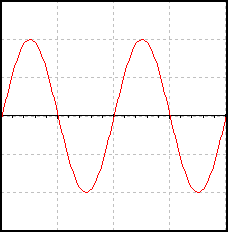 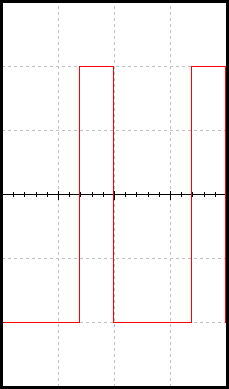 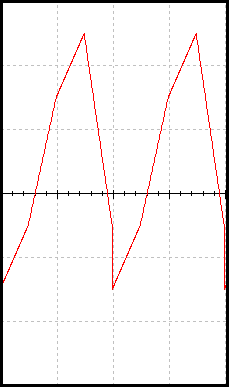 0 volts
Sine Wave
Square Wave
(not digital)
Random-Periodic
4
[Speaker Notes: Examples of common analog signals.]
Parts of an Analog Signal
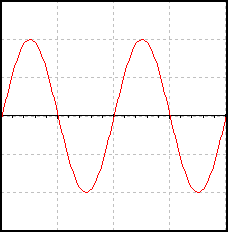 Frequency:
Period
(T)
Amplitude
(peak)
Amplitude
(peak-to-peak)
5
[Speaker Notes: Parts of an analog signal: amplitude, period, & frequency.]
Logic Levels
Before examining digital signals, we must define logic levels. A logic level is a voltage level that represents a defined digital state.  
Logic HIGH: The higher of two voltages, typically 5 volts
Logic LOW: The lower of two voltages, typically 0 volts
5.0 v
Logic High
2.0 v
Invalid
Logic
Level
0.8 v
Logic Low
0.0 v
6
[Speaker Notes: This slide introduces the concept of logic levels, gives the range of acceptable voltages for a logic high & low, and lists other common terms used to describe logic levels.]
Example of Digital Signals
Digital signal are commonly referred to as square waves or clock signals.
Their minimum value must be 0 volts, and their maximum value must be 5 volts.
They can be periodic (repeating) or non-periodic.
The time the signal is high (tH) can vary anywhere from 1% of the period to 99% of the period.
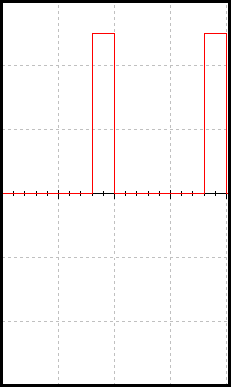 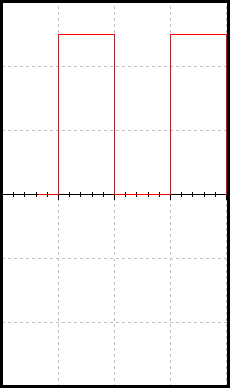 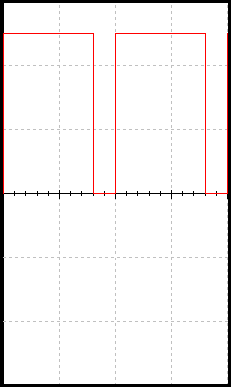 5 volts
0 volts
7
[Speaker Notes: Examples of common digital signals.]
Parts of a Digital Signal
Amplitude:
	For digital signals, this will ALWAYS be 5 volts.
Period (T):
	The time it takes for a periodic signal to repeat. (in seconds)
Frequency (F):
	A measure of the number of cycles of the signal per second. (in Hertz, Hz)
Time High (tH):
	The time (in sec.) the signal is high or 5v.
Time Low (tL):
	The time (sec.) the signal is low or 0v.
Duty Cycle (DC) (%):
	The ratio of tH to the period (T), expressed as a percentage.
Rising Edge:
	A 0-to-1 transition of the signal.
Falling Edge:
	 A 1-to-0 transition of the signal.
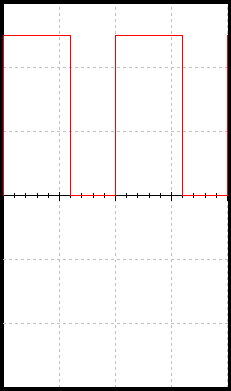 Falling Edge
Time 
High
(tH)
Amplitude
Time 
Low
(tL)
Rising Edge
Period (T)
Frequency (F):
Duty Cycle (%):
8
[Speaker Notes: The parts of a digital signal: amplitude, period & frequency, time high, time low, duty cycle, rising & falling edge.]
Oscilloscope
The Oscilloscope is a piece of electronic test equipment that is used to capture and measure time-varying signals, both analog and digital.
Oscilloscopes can be found on the workbench (physical) as well as part of a simulation tool (virtual).
We will limit our usage to the virtual oscilloscope.
9
Virtual Oscilloscope: Multisim
X axis plots time
4 Channel Oscilloscope 
Component
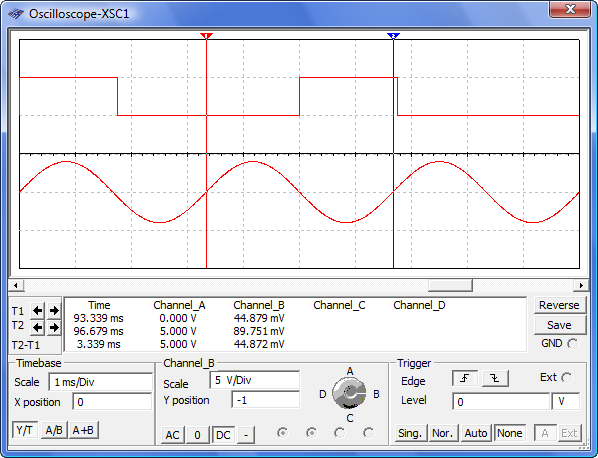 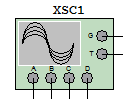 Y axis
plots
voltage
Markers:
Movable markers T1 & T2
Displayed Signals
Marker Display:
Displays the voltage & time intersect for the markers T1 & T2.
Timebase Scale & X Position:
Adjusts the time scale and offset of the signals. This is common for all channels.
Channel Scale & Y Position
Adjusts the horizontal scale and offset of the selected channel.
Channel Selector
10
[Speaker Notes: Review with the student Multisim Oscilloscope.]
Example: Digital Signal
Example:
Determine the following information for the digital signal shown:
Amplitude 
Period (T)
Frequency (f)
Time High (tH)
Time Low (tL)
Duty Cycle (DC)
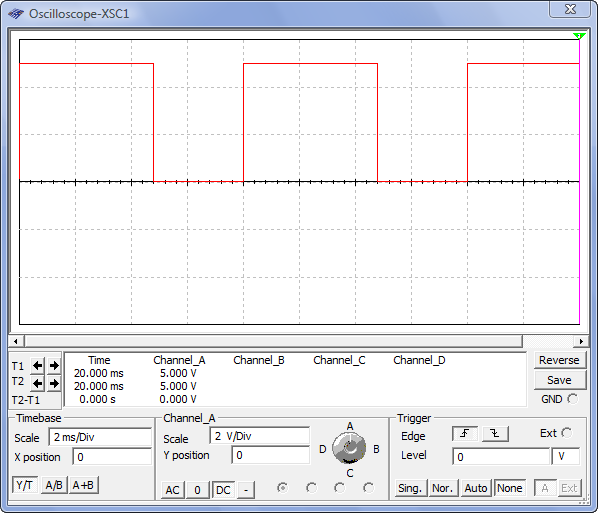 11
[Speaker Notes: Pause the presentation and allow the student to work on the example. The solution is on the next two slides.]
Example: Digital Signal
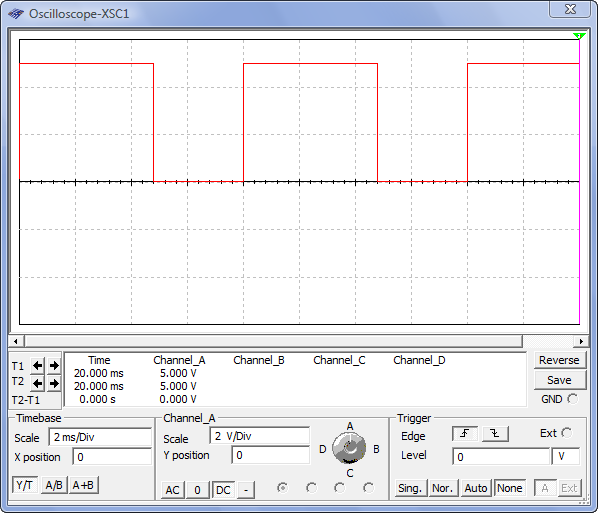 Solution:
Amplitude:




Period (T):




Frequency (F):
4V
2V
2ms
4ms
12
[Speaker Notes: Here is the solution. If you print handouts, do not print this page. (1 of 2)]
Example: Digital Signal
Solution:
Time High (tH):




Time Low (tL):




Duty Cycle (DC) %:
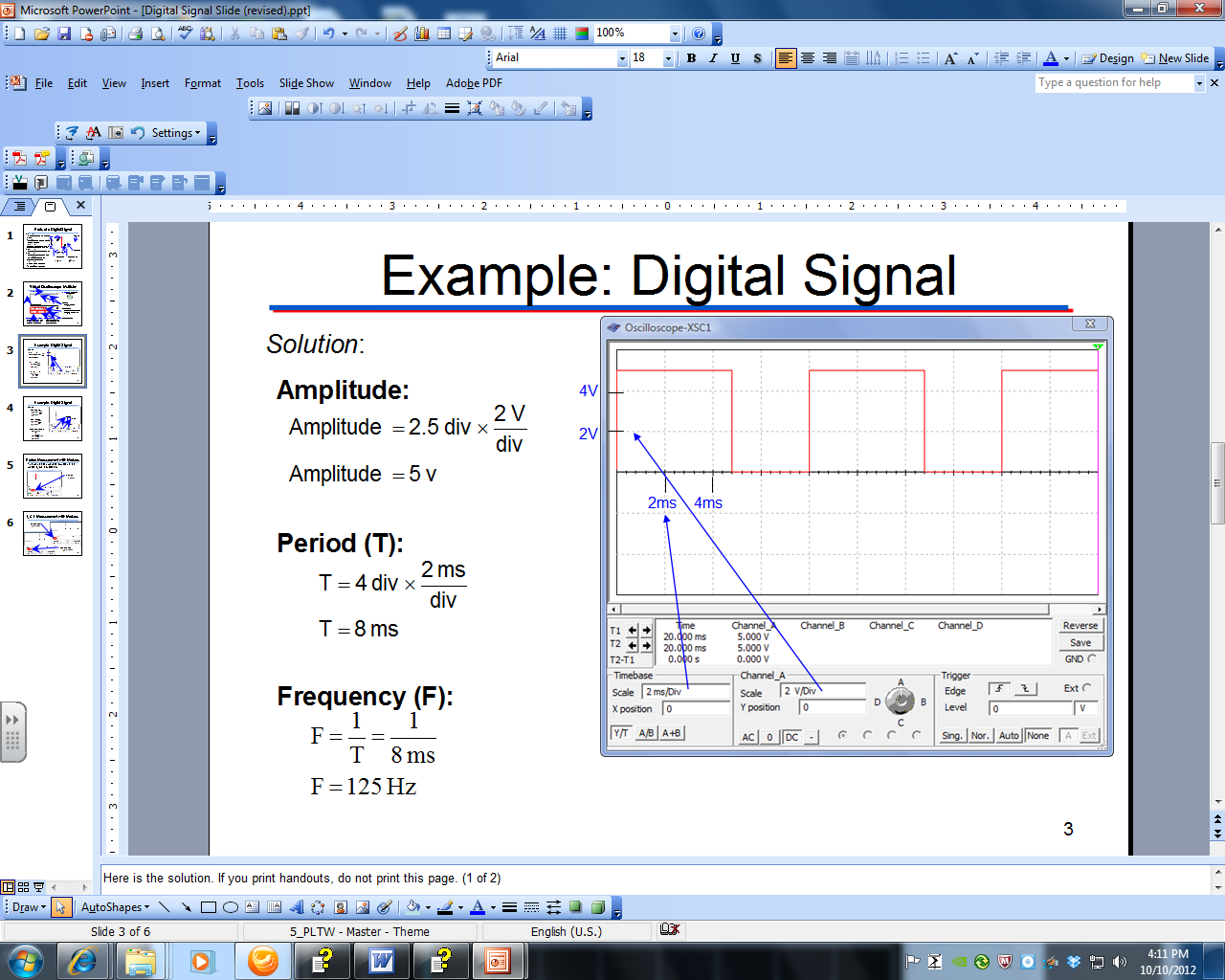 13
[Speaker Notes: Here is the solution. If you print handouts, don’t print this page. (2 of 2)]
Period Measurement with Markers
The markers T1 and T2 can be used to measure the Period (T).
T1 = 8ms
T2 = 16ms
T2-T1 = 8ms
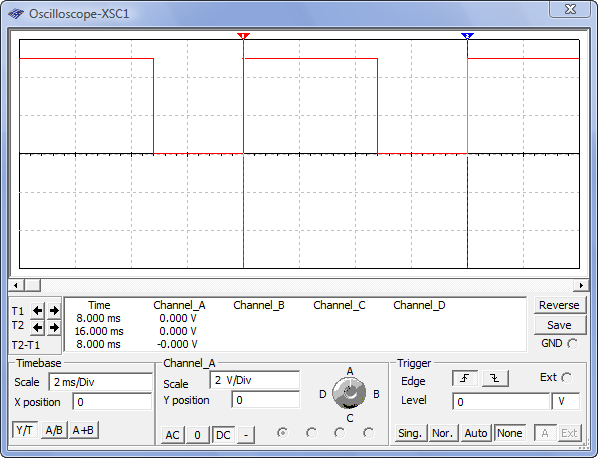 Period (T) = 8ms
14
Markers T1 and T2 can also be used to measure tH & tL
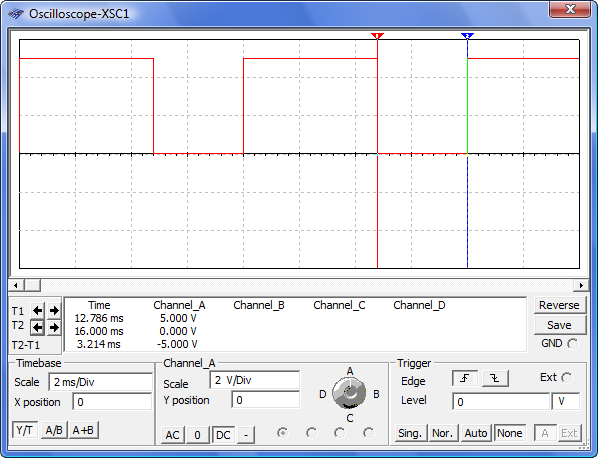 Time Low ( tL):
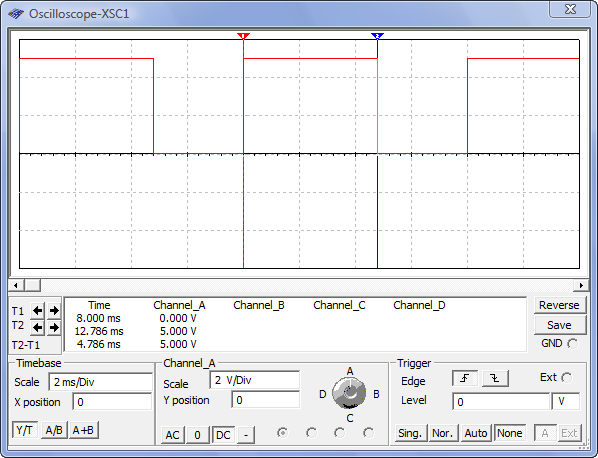 Time High ( tH):
15